x-運送箱數
y-運送時間
n=25
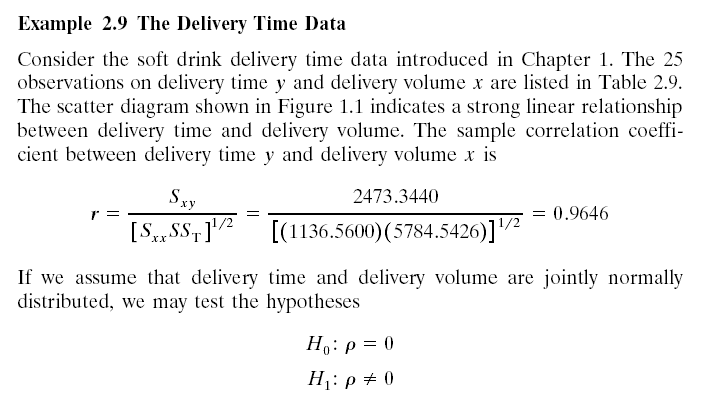 Linear Regression Analysis 5E Montgomery, Peck & Vining
1
拒絕H0, 運送時間與運送箱數有顯著線性相關
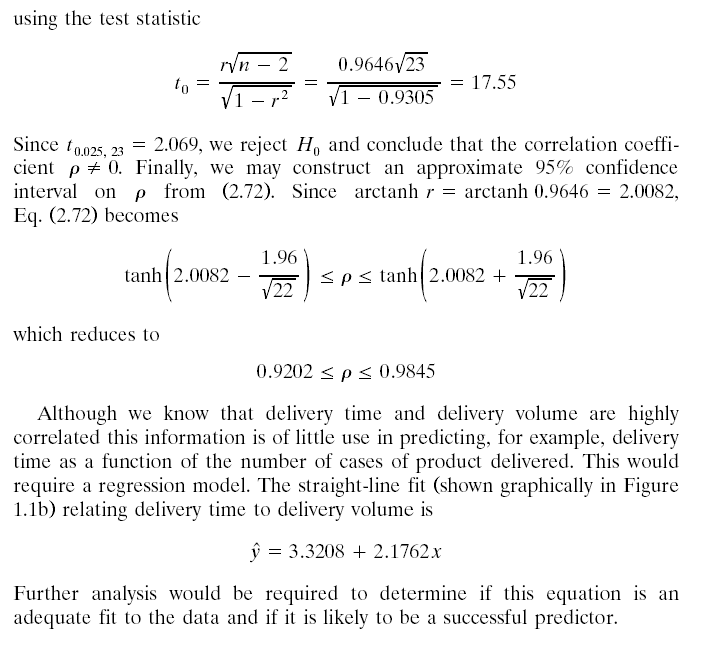 Linear Regression Analysis 5E Montgomery, Peck & Vining
2
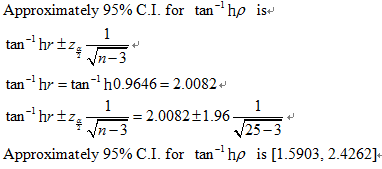 Linear Regression Analysis 5E Montgomery, Peck & Vining
3
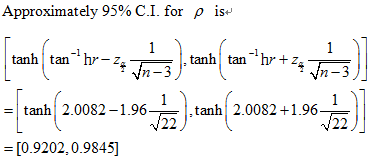 Linear Regression Analysis 5E Montgomery, Peck & Vining
4
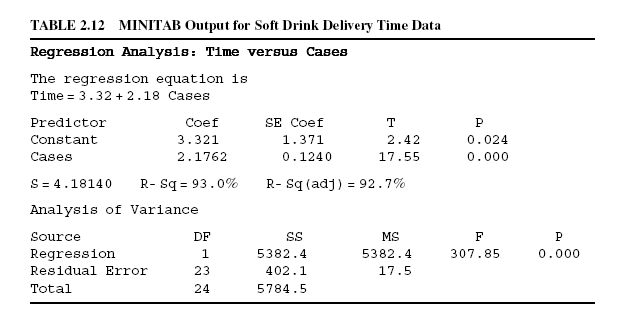 Linear Regression Analysis 5E Montgomery, Peck & Vining
5